Memes
Ryan Raphael SAJot
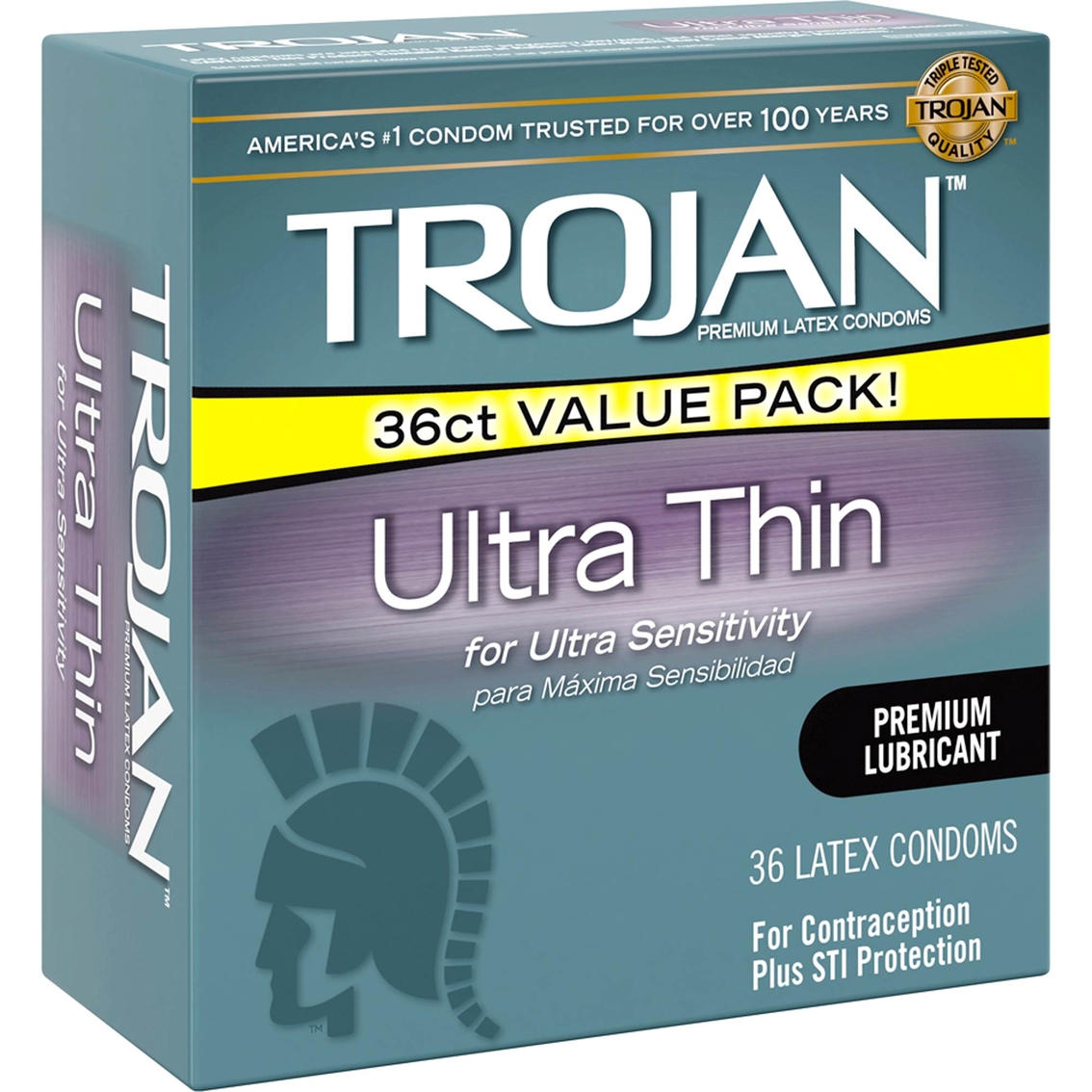 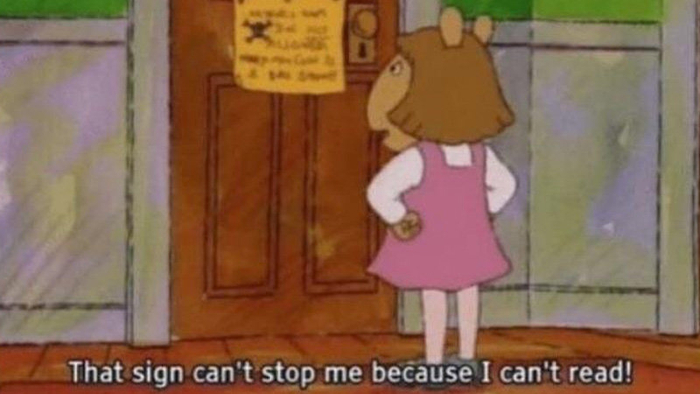 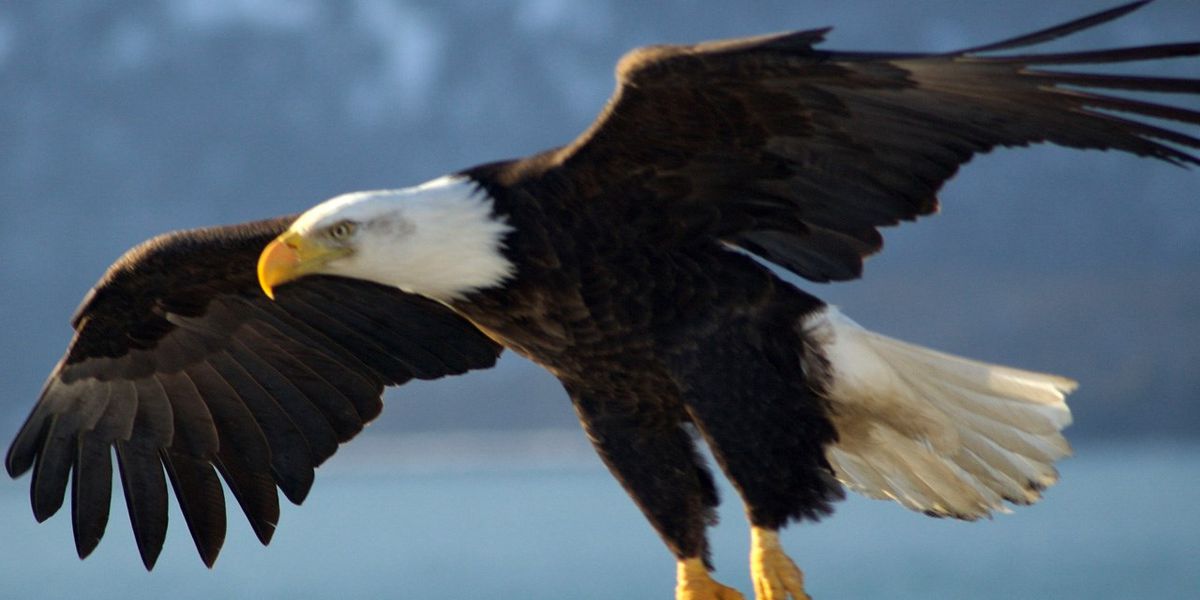 Zeus’ infidelity
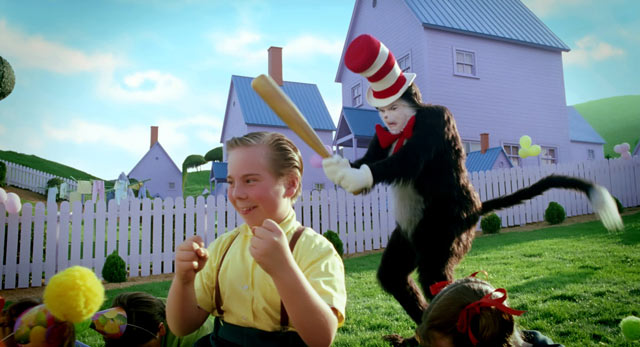 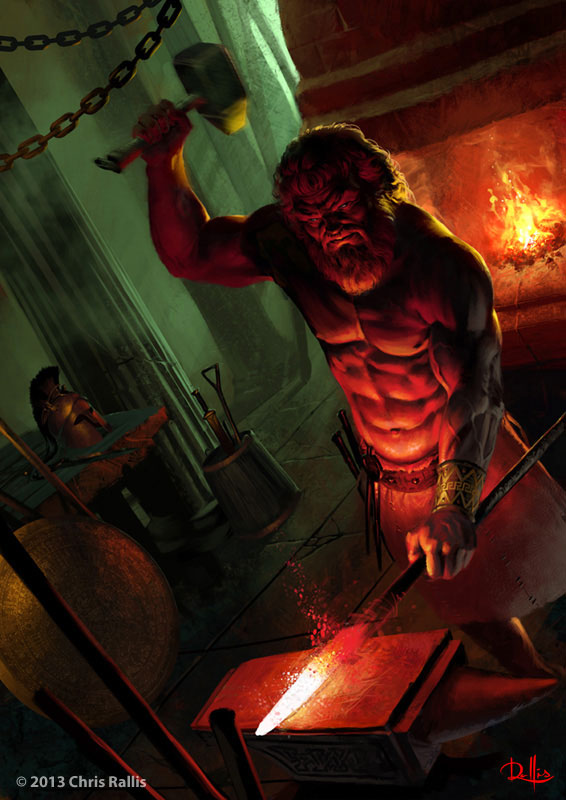 My head hurts
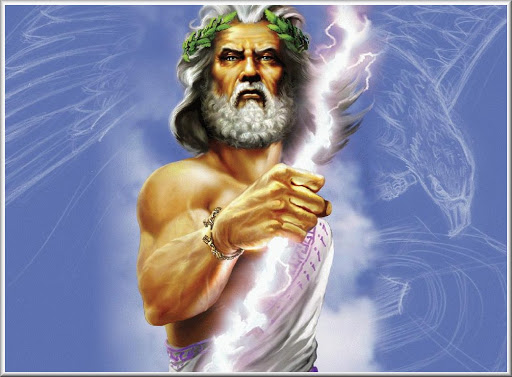 Birth of Athena
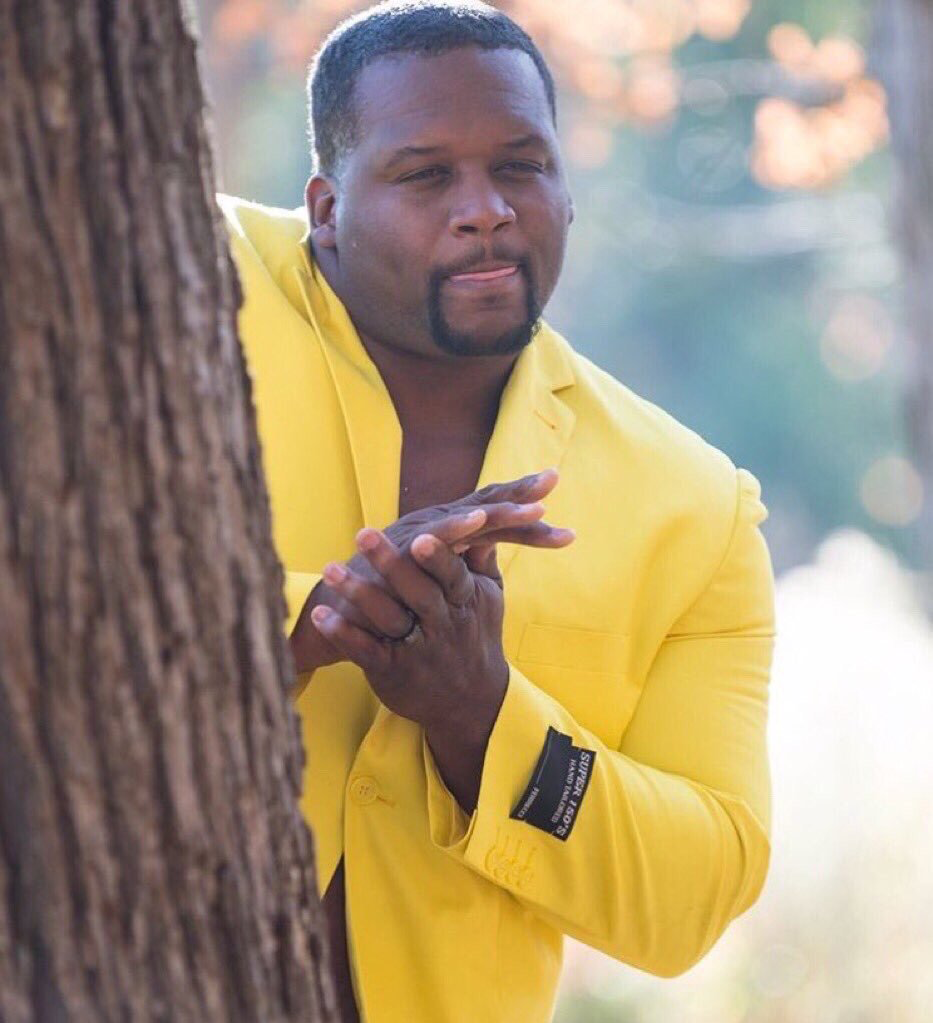 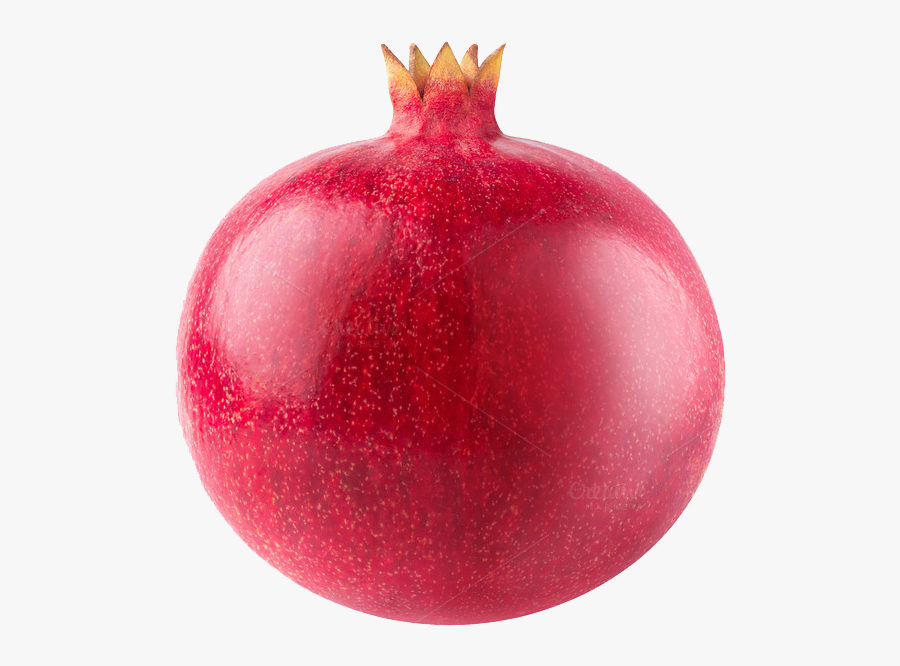 Hades looking at Persephone
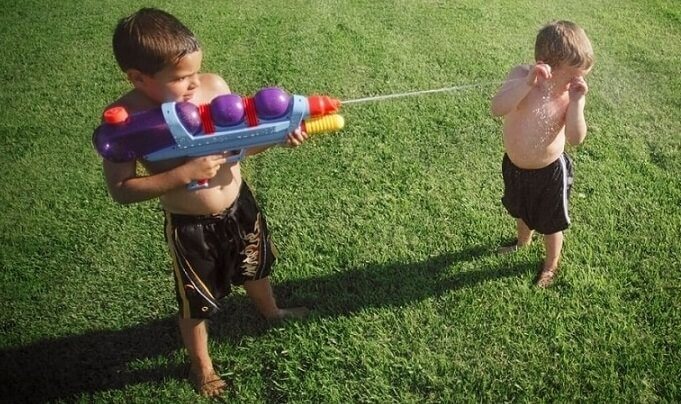 Achilles
Skamander
Theatrical rendition of Achilles vs Skamander
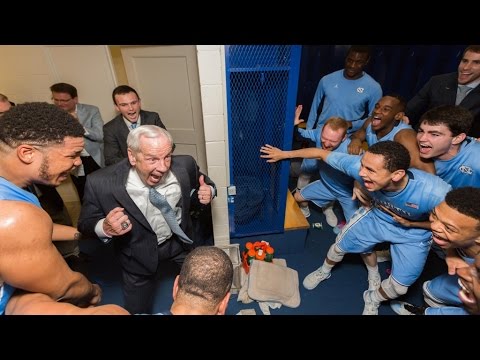 Aeneas’ descendant
Aeneas/Odysseus
Agamemnon
Anchises
Achilles
Aeneas/Odysseus going into the underworld